China Biographical Database Project (CBDB)
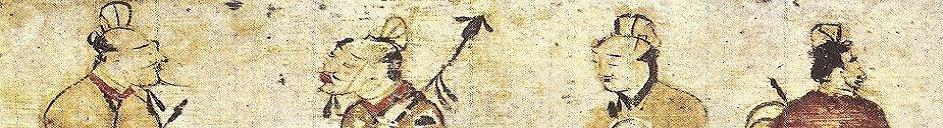 T’ang Studies SocietyWorkshop on the China Biographical DatabaseHarvard UniversityAugust 22-23, 2013Sponsored by the T’ang Studies Society
China Biographical Database Project (CBDB)
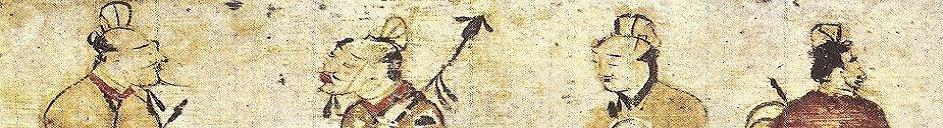 Session Three:
The Design of Research Projects using Relational Database Entities and CBDB
Michael A. Fuller
China Biographical Database Project (CBDB)
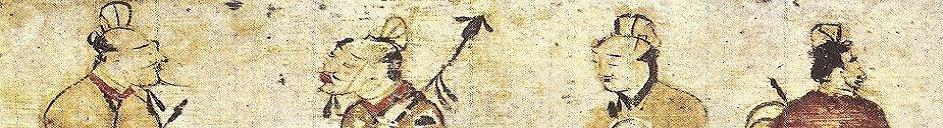 In your projects, you primarily will need to think about the design of the specific “thing” you want to link to CBDB and explore.
For example, I have created a small sample database that can be used to record information on texts in a 文集.
Let’s download and open it.
China Biographical Database Project (CBDB)
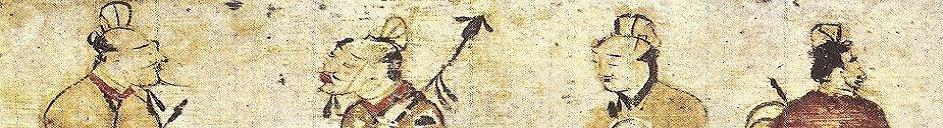 The workhorse (“PeopleInTexts”) table captures “People in Texts” and has the following fields:
China Biographical Database Project (CBDB)
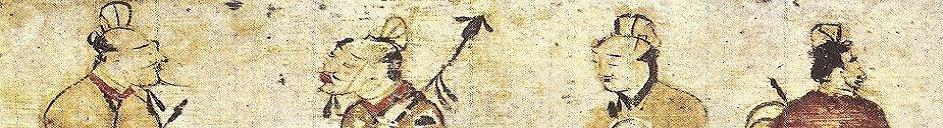 And we have some initial data:
China Biographical Database Project (CBDB)
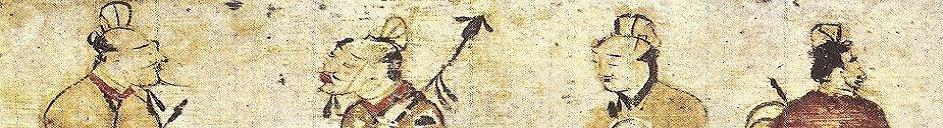 Having collected data, one needs to integrate it with CBDB data in order to avoid repeating effort.

The best way to do it, at least initially, is to copy CBDB tables into your database.

You will want:

People	ZZZ_BIOG_MAIN
	Entry Data	ZZZ_ENTRY_DATA
	Place Data	ZZZ_BIOG_ADDR_DATA
Kinship Data	ZZZ_KIN_BIOG_ADDR
Association Data	ZZZ_NONKIN_BIOG_ADDR
Posting Data	ZZZ_POSTED_TO_OFFICE_DATA
		ZZZ_POSTED_TO_ADDR_DATA
Text Data (?)	ZZZ_TEXT_DATA
China Biographical Database Project (CBDB)
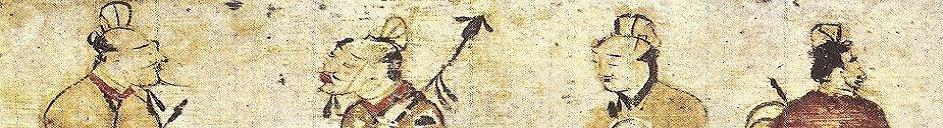 Also, add some code tables (for convenient look-up):

Address Hierarchy	ZZZ_BELONGS_TO
Entry Codes	ENTRY_CODES
	ENTRY_TYPES
	ENTRY_CODE_TYPE_REL
Association Codes	ASSOC_CODES
	ASSOC_TYPES
	ASSOC_CODE_TYPE_REL
Place Association Codes	BIOG_ADDR_CODES
Kinship Codes	KINSHIP_CODES
Dynasties	DYNASTIES
年號	NIAN_HAO
Office Codes	OFFICE_CODES
	OFFICE_TYPE_TREE
	OFFICE_CODE_TYPE_REL
China Biographical Database Project (CBDB)
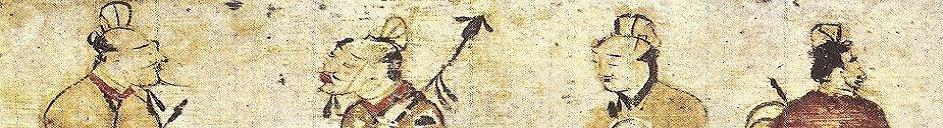 Now that you have added the CBDB tables, you’ll need to link your table to them.
First, you’re going to need a list of all people in your table:

Open the Query Builder
Add your table
Select the “PersonInText” field
Run the query:  note that you have duplicates.
Go into SQL View
	add “distinct” after “SELECT”
	add “as pname” after PersonInText in the SELECT list
Rerun the query
Change the query to a “Make Table” (table = PNames1)
Close and Save the query as “My People1 Query”Run
China Biographical Database Project (CBDB)
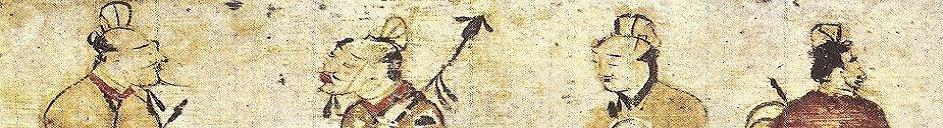 Open the Query Builder again
Add your table
Select the “Author” field
Go into SQL View
	add “distinct” after “SELECT”
	add “as pname” after Author in the SELECT list
Change the query to a “Make Table” (table = PNames2)
Close and Save the query as “My People2 Query”
Run
Copy all the records from PNames2 into PName1
Open the Query Builder again
Add PName1
Select the “pname” field
Go into SQL View
	add “distinct” after “SELECT”
Close and Save the query as “My People Query”
China Biographical Database Project (CBDB)
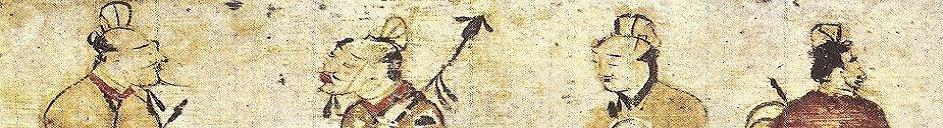 Open the Query Builder again
Add ZZZ_BIOG_MAIN and “My People Query”
Drag the “pname” field to c_name_chn in ZZZ_BIOG_MAIN
Double-click on the link and select “All records in ‘My People Query’”
Add “PersonInText” and c_personid, c_index_year
Run the query
Change the query to a “Make Table” (table = PeopleID)
Close and save as PeopleID Query

Run the query
Open the new table PeopleID
Delete the irrelevant records
IF YOU NEED TO ADD PEOPLE TO ZZZ_BIOG_MAIN
	oh well, you have to add them:  give them numbers starting with 
	300000 and let us know, so we can add them and report their 	CBDB system IDs to you.
China Biographical Database Project (CBDB)
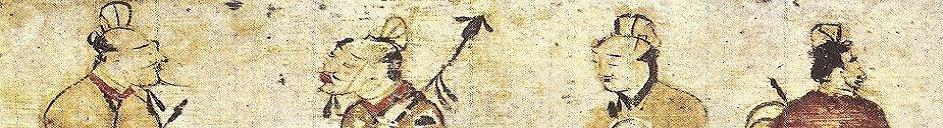 Step Two (if you wish):  

Normalize the data by breaking the PeopleInTexts table into five tables:
	
	1.  PeopleID (you just created)
	2.  TextID
	3.  RoleID
	4.  GenreID
	5.  PeopleTextData (swaps most of the text for codes)
China Biographical Database Project (CBDB)
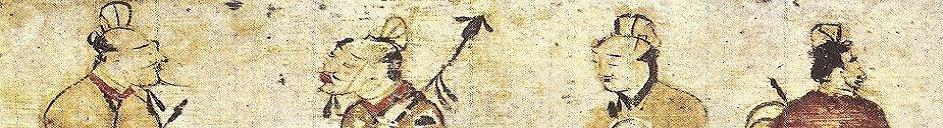 Once you have made the PeopleID table, you can see what data CBDB has on the people in your database.  Please create this query:
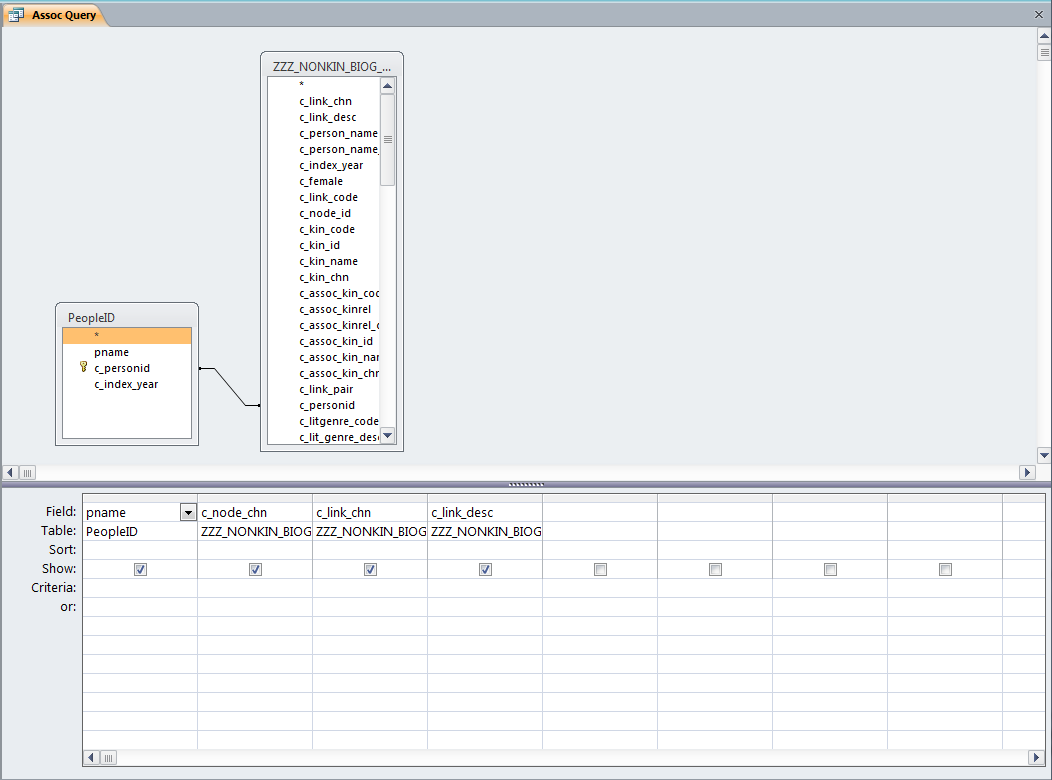 China Biographical Database Project (CBDB)
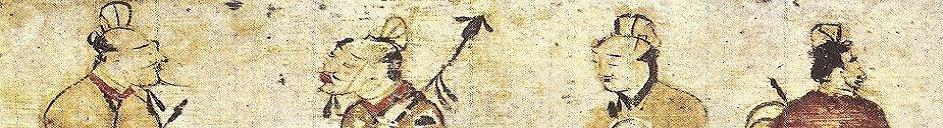 And this query:
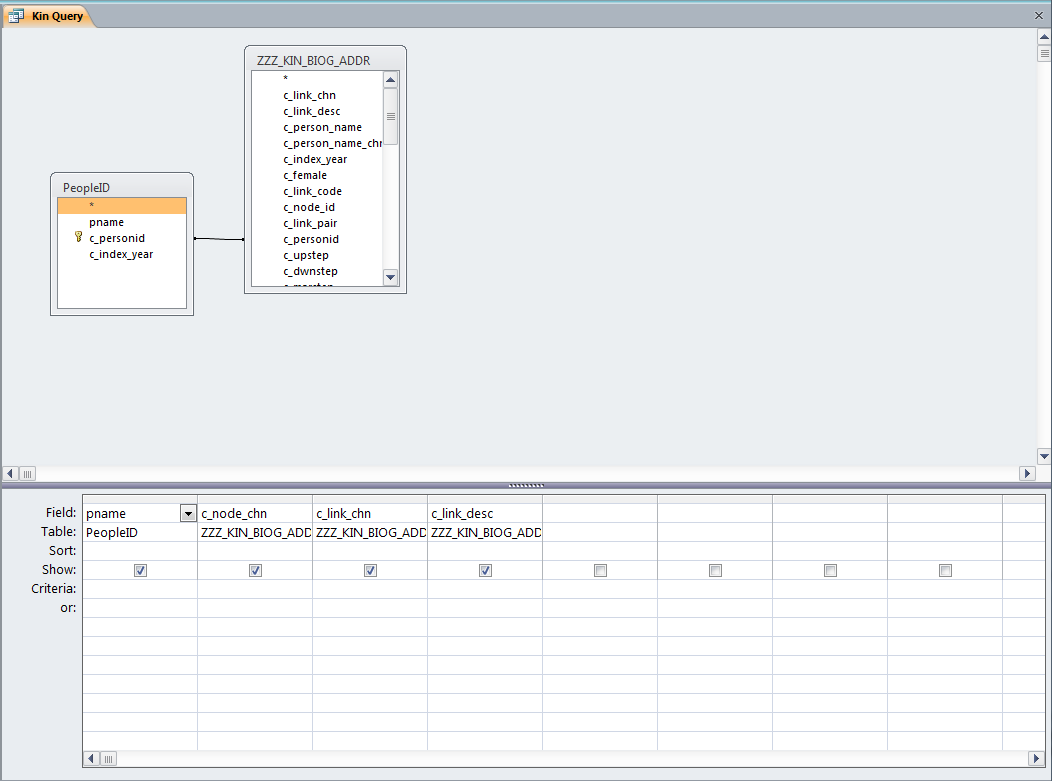 China Biographical Database Project (CBDB)
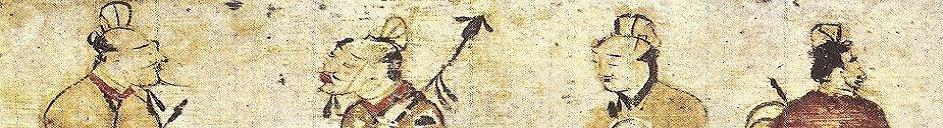 And this query:
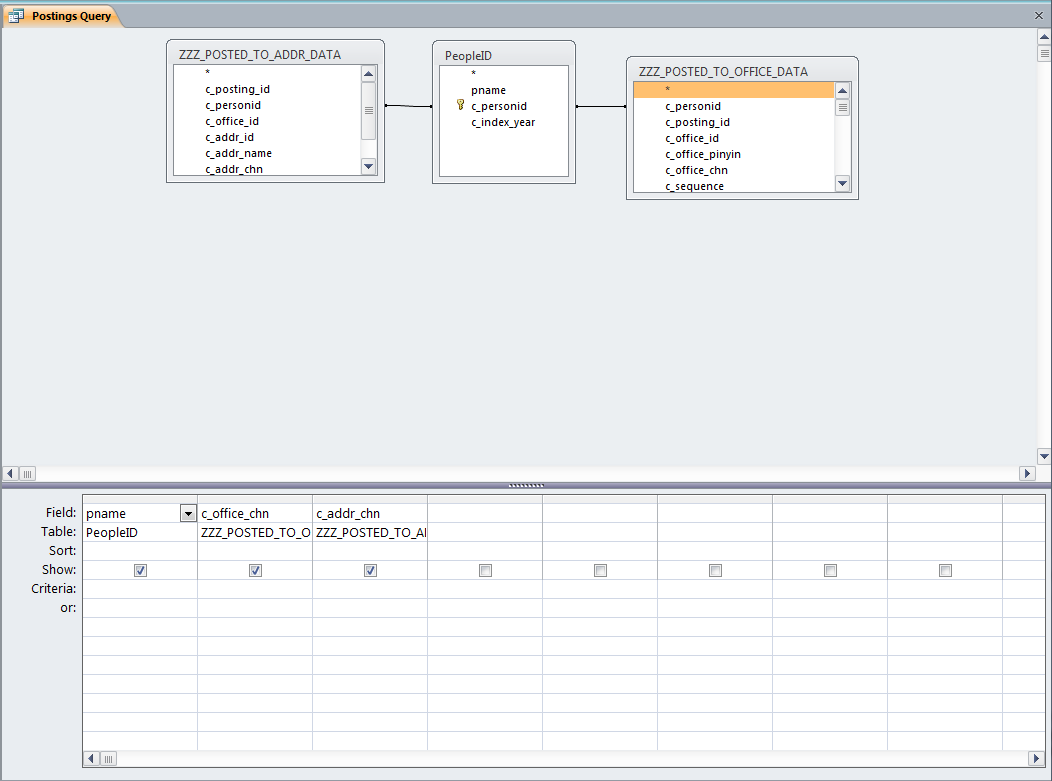 China Biographical Database Project (CBDB)
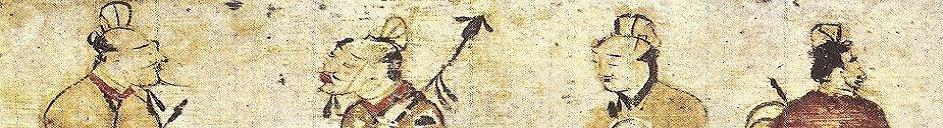 At this point, I’ll get out of your way and let you start to develop a model for your project.  If you have questions, I’ll be circulating in the room.